Заюшкина избушка
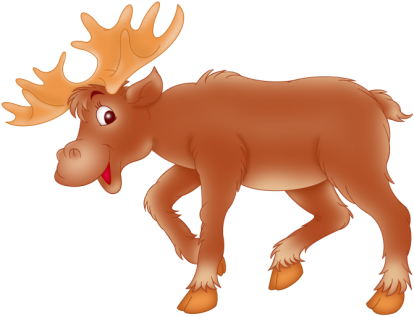 [с’]
[с]
Звуки [с] [с’] и буква С с
Урок обучения грамоте1 класс (букварный период)
Автор – составитель учитель 1 кв. категории Наумова Н.А.
Работа по учебнику
С. 44
Слово – серебро, молчание золото.
Сила сломит всё, а ум силу.

Зимой и летом одним цветом.
С . 45
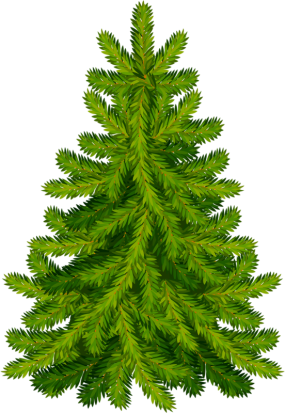 Работа с кассой букв и слогов
а
о
у
ы
и
н
с
А
н
н
а
у
с
о
с
н
ы
.
о
сы
Продолжи.
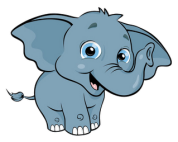 слонёнок
слон
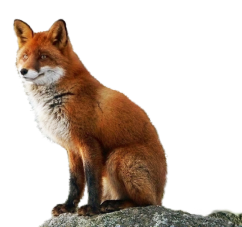 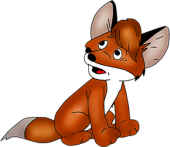 лиса
лисёнок
Что нового узнали?
Звуки [с] [с’]
буква С с
Молодцы!